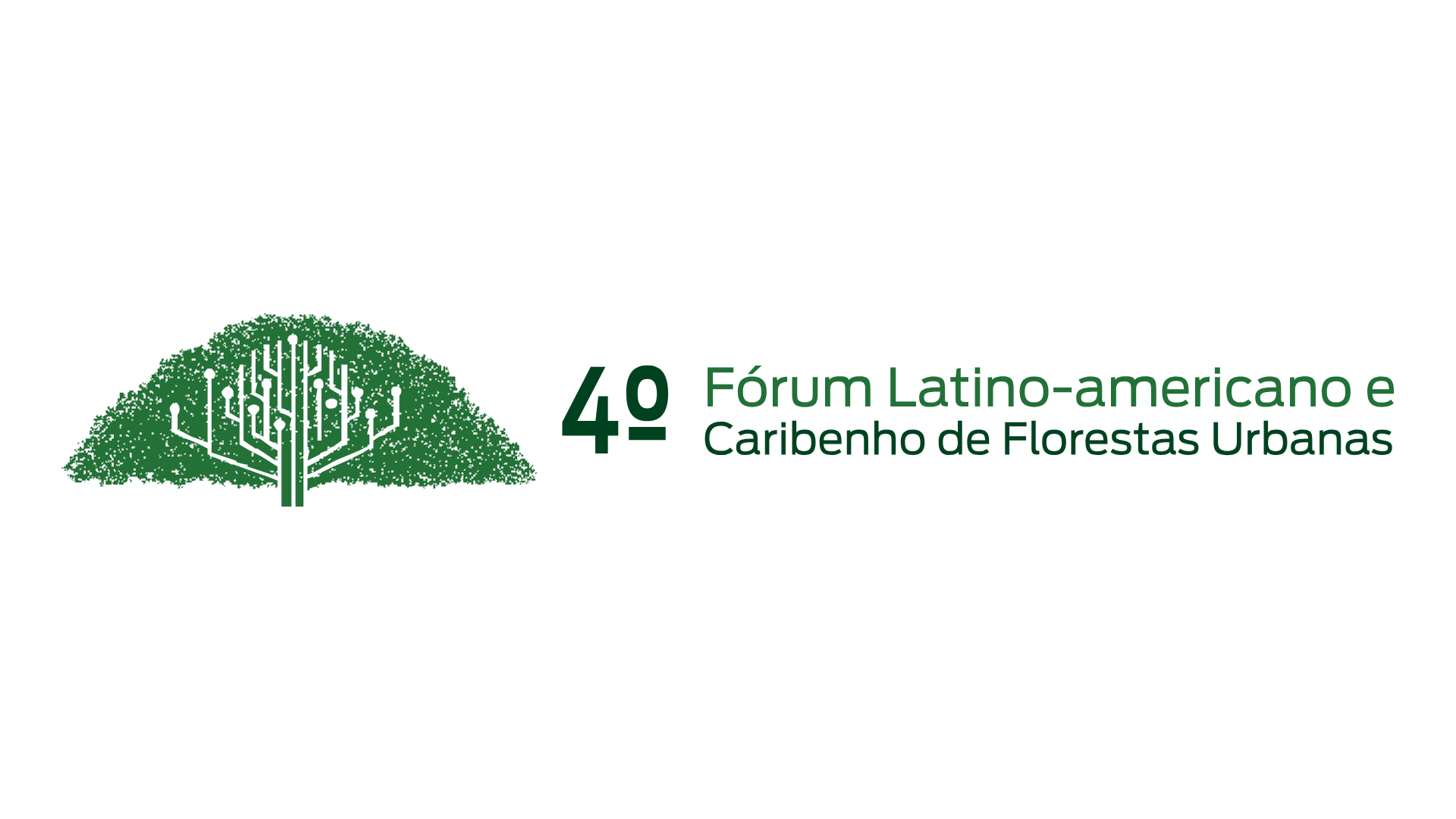 Título de trabalho – fonte 80 – dimensões 90 x 120 cm
Autor1, Autor2, Autor3.... – fonte 60
Dados do autor 1 e demais autores em sequencia quanto a Formação, Instituição, Contato de E-mail, Cidade, Estado e País. – fonte 40
Objetivo – fonte 66
 
Texto em fonte 60 – Os posteres deverão ser impressos, sendo o material de impressão será de escolha  do apresentador.
Resultados e discussões – fonte 66

Texto em fonte 60 – dar enforque em imagens, gráficos, tabelas.
Conclusões – fonte 66

Texto em fonte 60 – apresentar de forma sintetizada em tópicos
Metodologia – fonte 66

Texto em fonte 60 – itens que devem ser inseridos localização (local onde foi desenvolvido o estudo), metodologia do estudo de forma sintetizada e imagens (quando houver), e por fim,  processamento estatístico (quando realizado).
A largura das colunas de texto pode ser alterada livremente pelos autores conforme a necessidade.
Apresentar textos de forma sintetizada para evitar que o poster fique sobrecarregado
Agradecimento (opcional) – fonte 66

Texto em fonte 60
Fontes bibliográficas (opcional) – fonte 66

Texto em fonte 60